CONDITIONS AND GROWTH PROSPECTS OF RUSSIAN INSURANCE MARKET Igor Yurgens PresidentAll-Russian Insurance AssociationMoscow, 28.07.2014
Milestones in Russian Insurance Market in 2013-2014
22.07.13 – The Government of the Russian Federation approved the Strategy of the Insurance Business Development in the Russian Federation until 2020;
23.07.13 – The Russian Federation Law “On the Organization of Insurance Business in the Russian Federation” was amended;
01.09.13 – The Bank of Russia was assigned the functions of the mega-regulator in the financial market;
02.11.13 – The Law “On Actuarial Activities in the Russian Federation” was  passed; 
07.05.14 – The  Protocol on the Creation of a Common Insurance Market of the Eurasian Economic Community member states was ratified;
09.07.14 – The Law “On Compulsory Third-Party Liability Insurance of Motor Vehicle Owners” was amended.
2
Russian Insurance Market in 2013
In the upcoming 5-7 years, the number of companies in the market is to reduce to 100-150.
The probable “growth corridor” of the insurance market in 2014 will be 	from 3 to 9%.
3
Motor insurance crisis
Reluctance to resolve the problems of other segments of the insurance market until the situation on the CMTPL market normalizes
Quick growth of unprofitability in numerous insurance types
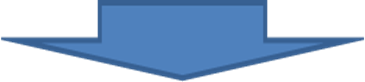 The insurance market is in the most challenging situation for the last five years
4
Harsh environment
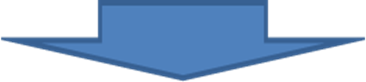 Complicated macroeconomic situation
Possibility of sanctions expansion against Russia
Instability on the banking market
5
The accession rate of insurance premiums reduced from 22% in 2012 to 12% in 2013
The return on equity in 2013 was minimal for the last five years (6.1%)
The motor insurers’ business is extremely loss-making: the companies with the motor insurance share in the portfolios of over 50% have the net combined ratio of 104% on average
6
Dangerous Initiatives
Creation of state insurance companies to operate in certain insurance sectors or territories
Govermentalization of the Russian reinsurance market
7
Structural Problems of the Russian Insurance Market
Poor growth of the demand for insurance services; 
Degradation of the quality of obligations discharge by the insurers under insurance contracts;
Limited offer of insurance services aimed at various consumer categories;
Low credibility of the insurers and the insurance mechanism in general with the clients;
Insufficient level of insurance culture and literacy in the society and business;
Low level of intermediary services; 
Chronic market inertia.
8
ARIA’s Dialog with Government
Under the aegis of the ARIA, the Strategy of the Russian insurance market development until 2020 was created
Assistance in the development of measures for further regulation of the insurance market
Assistance in the development of the key performance indicators of the single financial market regulator
9
Strategic Macro tasks of Regulator from the Point of View of Insurance Market Members
Market recovery
Stimulation of compulsory classes of insurance
Creation of long-term financial resources
Electronic instrumentalization
Multisectoral cooperation
10
Regulator’s Goals as seen by Insurance Market Members
Regulation and control over the insurance market members
Development of the insurance market
Protection of the insurance services consumers’ rights
11
Key Areas of Joint Efforts of Mega-Regulator and Insurance Market Members
CONTROL
+
STANDARDIZATION
+
DIGITALIZATION
12
General Measures to Further Regulate Insurance Market in General (1)
Development of electronic insurance
 Revision and improvement of the insurance legislation for all classes of insurance
Clear definition of key insurance concepts and approval of standard insurance regulations
Increase of insurance penetration and of the insurers’ participation share in compensation of losses and damage
13
General Measures to Further Regulate Compulsory Insurance Market
Harmonization of the legislation for the compulsory insurance classes
Monitoring of pricing efficiency the compulsory insurance classes
Development and introduction of the single of methodology damage-estimation
14
PROGRAMM FOR REGULATOR: Licensing and Access to Market
 Clear and transparent licensing regulations
 Only members with a sufficient financial potential and reputation are allowed into the market 
An optimal scope of authority should be delegated by the regulator to the self-regulation level
 Availability of elaborated long-term development strategies
 Minimization of “non-classical” operations share
15
Integration of Insurance Markets as a Governmental Goal
“Within the cooperation with the member states of the Common Economic Space, the Eurasian Economic Community, and the European Economic Community, integration processes of certain segments of the national insurance markets should be continued, the legal foundation within the cooperation in the field of insurance between the Russian Federation and other international organizations should be created by analogy with the European Union”.
From the Strategy of the Insurance Business Development in the Russian Federation until 2020
16
Principal Areas of Financial System Integration within the Common Economic Space:
Ensuring compliance of the basic financial institutions with the international standards developed by the Financial Stability Board, the Basel Committee, the International Organization of Financial Market Regulators etc.; 
Creation of a modern electronic system for payments and settlements;
Ensuring mutual openness and infrastructural compatibility of financial markets;
Creation of equal competitive opportunities for financial institutions, approximation of regulatory norms, regimes, and conditions set forth by national legislations.
17
Regulatory Framework Development Areas for Insurance Markets Integration within the Common Economic Space
Common principles for licensing insurance (reinsurance) organizations;
Common approaches to compulsory motor third-party liability insurance;
Single requirements to the procedure of forming the authorized capital of insurance (reinsurance) companies;
Single requirements to the forming of insurance reserves;
Single requirements to insurances types classification;
Single requirements to the protection of the rights and interests of insurance services consumers;
Single principles for determining the requirements to the solvency and financial stability of insurance (reinsurance) organizations;
Single requirements to the procedure of risk transfer to non-residents for reinsurance.
According to the Protocol on the Creation of a Common Insurance Market of the Eurasian Economic Community member states
18
THANK YOU FOR YOUR ATTENTION!
Igor Yurgens
President
 All-Russian Insurance Association
19